Mastering NT Greek
Vocabulary Builder:  Unit 2

Modern Greek Pronunciations
English  Greek
Greek  English
Vocabulary Builder:  Unit 2     Gr  Eng
You can click any where on the screen to bring up the translated word 
Hit Next/Previous button to go to the next/previous word

Click on any title to return to the very beginning
To Full Word List
Previous
Next
Vocabulary Builder:  Unit 2     Gr  Eng
Previous
Next
Vocabulary Builder:  Unit 2     Gr  Eng
ὅς,  ἥ,  ὅ
who, which, what	 		1418
Previous
Next
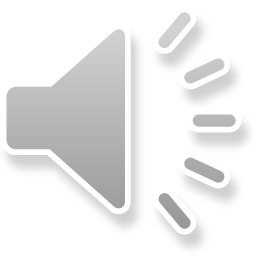 Vocabulary Builder:  Unit 2     Gr  Eng
Previous
Next
Vocabulary Builder:  Unit 2     Gr  Eng
οὗτος,  αὕτη,  τοῦτο
this; he, she, it (subst.) 			1387
Previous
Next
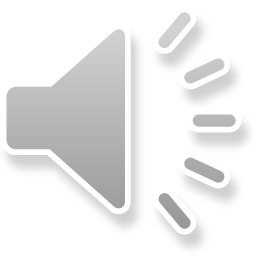 Vocabulary Builder:  Unit 2     Gr  Eng
Previous
Next
Vocabulary Builder:  Unit 2     Gr  Eng
λέγω
I say, tell, declare 			1329
Previous
Next
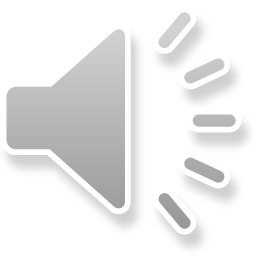 Vocabulary Builder:  Unit 2     Gr  Eng
Previous
Next
Vocabulary Builder:  Unit 2     Gr  Eng
θεός,  -οῦ,  ὁ,  ἡ
God, god, goddess 			1317
Previous
Next
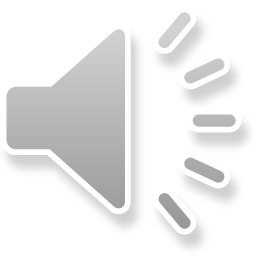 Vocabulary Builder:  Unit 2     Gr  Eng
Previous
Next
Vocabulary Builder:  Unit 2     Gr  Eng
ὅτι
that, because, for		 	1293
Previous
Next
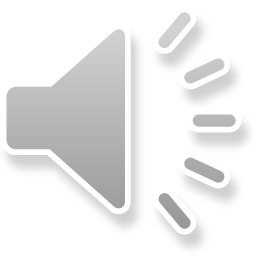 Vocabulary Builder:  Unit 2     Gr  Eng
Previous
Next
Vocabulary Builder:  Unit 2     Gr  Eng
πᾶς,  πᾶσα,  πᾶν
all, every, any	 			1243
Previous
Next
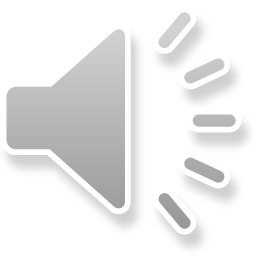 Vocabulary Builder:  Unit 2     Gr  Eng
Previous
Next
Vocabulary Builder:  Unit 2     Gr  Eng
μή
not (question implies "no")		1042
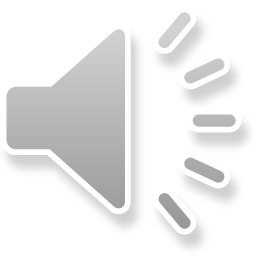 Previous
Next
Vocabulary Builder:  Unit 2     Gr  Eng
Previous
Next
Vocabulary Builder:  Unit 2     Gr  Eng
γάρ
for, so, then 	 			1041
Previous
Next
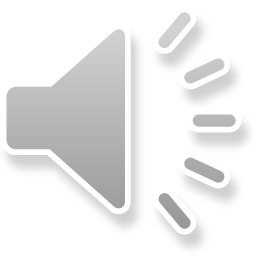 Vocabulary Builder:  Unit 2     Gr  Eng
Previous
Next
Vocabulary Builder:  Unit 2     Gr  Eng
εἰπόν
I said			 		1024
Previous
Next
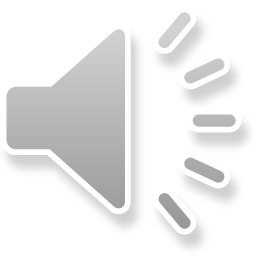 Vocabulary Builder:  Unit 2     Gr  Eng
Previous
Next
Vocabulary Builder:  Unit 2     Gr  Eng
Ἰησοῦς,  -οῦ,  ὁ
Jesus, Joshua 	 			917
Previous
Next
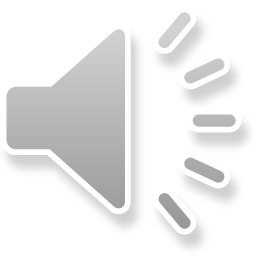 Vocabulary Builder:  Unit 2     Gr  Eng
Previous
Next
Vocabulary Builder:  Unit 2     Gr  Eng
ὅς,  ἥ,  ὅ 	 who, which, what     πᾶς,  πᾶσα,  πᾶν  all, every, any οὗτος,  αὕτη,  τοῦτο  this        μή   not (question implies "no")
λέγω   I say, tell, declare               γάρ  for, so, then 
θεός,  -οῦ,  ὁ,  God, god           εἰπόν   I said
ὅτι    that, because, for                  Ἰησοῦς,  -οῦ,  ὁ  Jesus, Joshua
Previous
Next
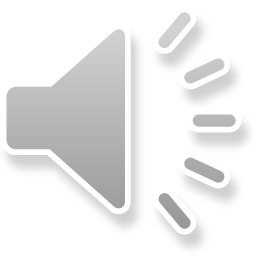 Vocabulary Builder:  Unit 2     Gr  Eng
Back to Full Word List
Again
Finished
Vocabulary Builder:  Unit 2     Eng  Gr
You can click any where on the screen to bring up the translated word 
Hit Next/Previous button to go to the next/previous word

Click on any title to return to the very beginning
To Full Word List
Previous
Next
Vocabulary Builder:  Unit 2     Eng  Gr
Previous
Next
Vocabulary Builder:  Unit 2     Eng  Gr
ὅς,  ἥ,  ὅ
who, which, what	 		1418
Previous
Next
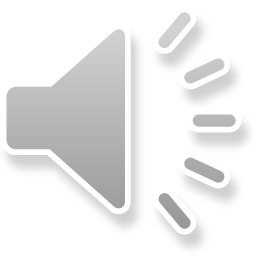 Vocabulary Builder:  Unit 2     Eng  Gr
Previous
Next
Vocabulary Builder:  Unit 2     Eng  Gr
οὗτος,  αὕτη,  τοῦτο
this; he, she, it (subst.) 			1387
Previous
Next
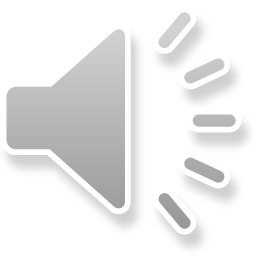 Vocabulary Builder:  Unit 2     Eng  Gr
Previous
Next
Vocabulary Builder:  Unit 2     Eng  Gr
λέγω
I say, tell, declare 			1329
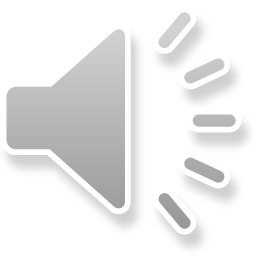 Previous
Next
Vocabulary Builder:  Unit 2     Eng  Gr
Previous
Next
Vocabulary Builder:  Unit 2     Eng  Gr
θεός,  -οῦ,  ὁ,  ἡ
God, god, goddess 			1317
Previous
Next
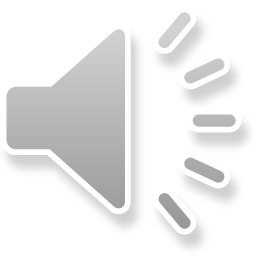 Vocabulary Builder:  Unit 2     Eng  Gr
Previous
Next
Vocabulary Builder:  Unit 2     Eng  Gr
ὅτι
that, because, for		 	1293
Previous
Next
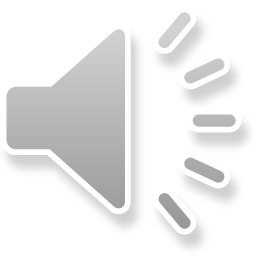 Vocabulary Builder:  Unit 2     Eng  Gr
Previous
Next
Vocabulary Builder:  Unit 2     Eng  Gr
πᾶς,  πᾶσα,  πᾶν
all, every, any	 			1243
Previous
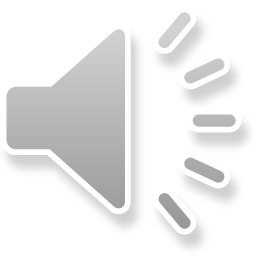 Next
Vocabulary Builder:  Unit 2     Eng  Gr
Previous
Next
Vocabulary Builder:  Unit 2     Eng  Gr
μή
not (question implies "no")		1042
Previous
Next
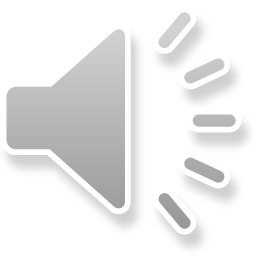 Vocabulary Builder:  Unit 2     Eng  Gr
Previous
Next
Vocabulary Builder:  Unit 2     Eng  Gr
γάρ
for, so, then 	 			1041
Previous
Next
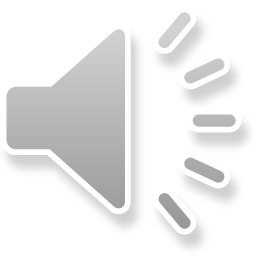 Vocabulary Builder:  Unit 2     Eng  Gr
Previous
Next
Vocabulary Builder:  Unit 2     Eng  Gr
εἰπόν
I said			 		1024
Previous
Next
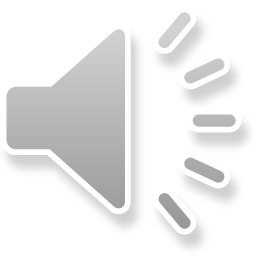 Vocabulary Builder:  Unit 2     Eng  Gr
Previous
Next
Vocabulary Builder:  Unit 2     Eng  Gr
Ἰησοῦς,  -οῦ,  ὁ
Jesus, Joshua 	 			917
Previous
Next
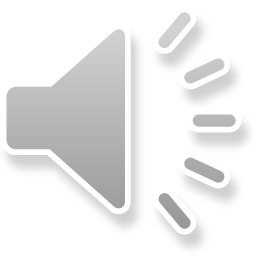 Vocabulary Builder:  Unit 2     Eng  Gr
Previous
Next
Vocabulary Builder:  Unit 2     Eng  Gr
ὅς,  ἥ,  ὅ 	 who, which, what     πᾶς,  πᾶσα,  πᾶν  all, every, any οὗτος,  αὕτη,  τοῦτο  this        μή   not (question implies "no")
λέγω   I say, tell, declare               γάρ  for, so, then 
θεός,  -οῦ,  ὁ,  God, god           εἰπόν   I said
ὅτι    that, because, for                  Ἰησοῦς,  -οῦ,  ὁ  Jesus, Joshua
Previous
Next
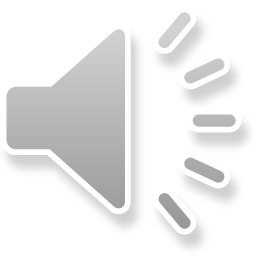 Vocabulary Builder:  Unit 2     Eng  Gr
Back to Full Word List
Again
Finished